Drones en grotte : 
Contraintes et potentialités pour la documentation des milieux souterrains
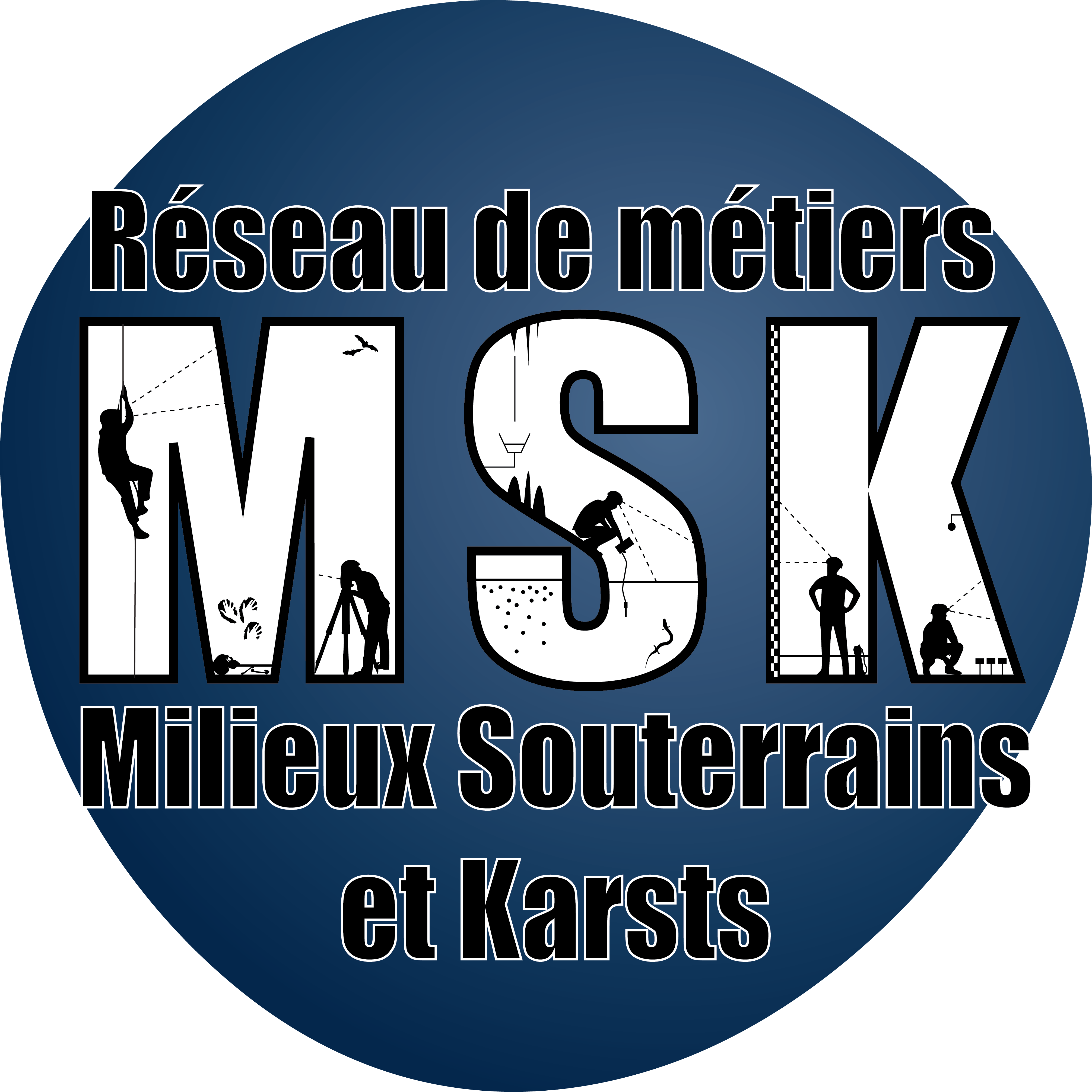 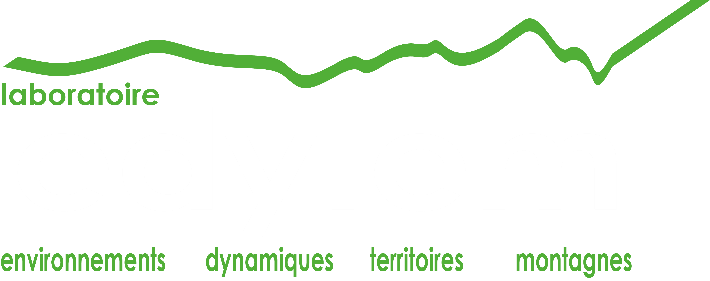 Stéphane JAILLET
Avec la participation de
Laurence AUDIN, Stéphane BUJAN, Gaël CAZES, Armelle COUILLET, Alexandre HONIAT, Sylvia LOPEZ, Gaël MONVOISIN, Bertrand QUENAULT, Xavier ROBERT
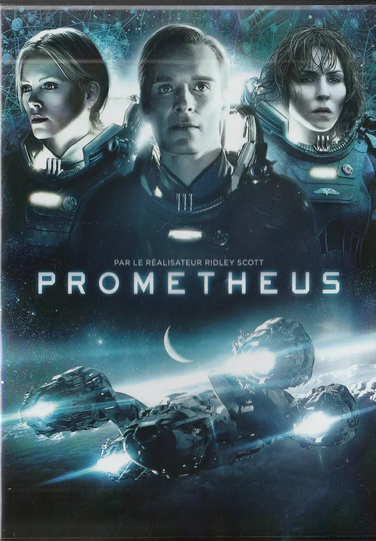 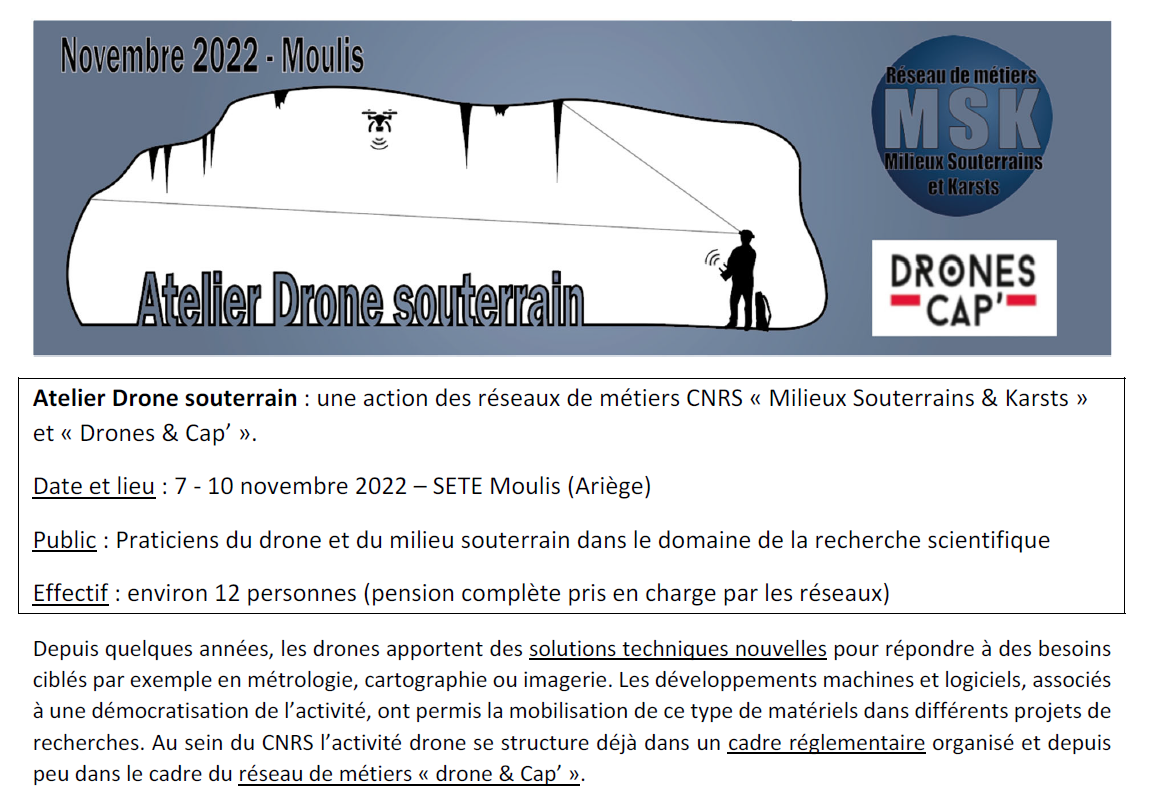 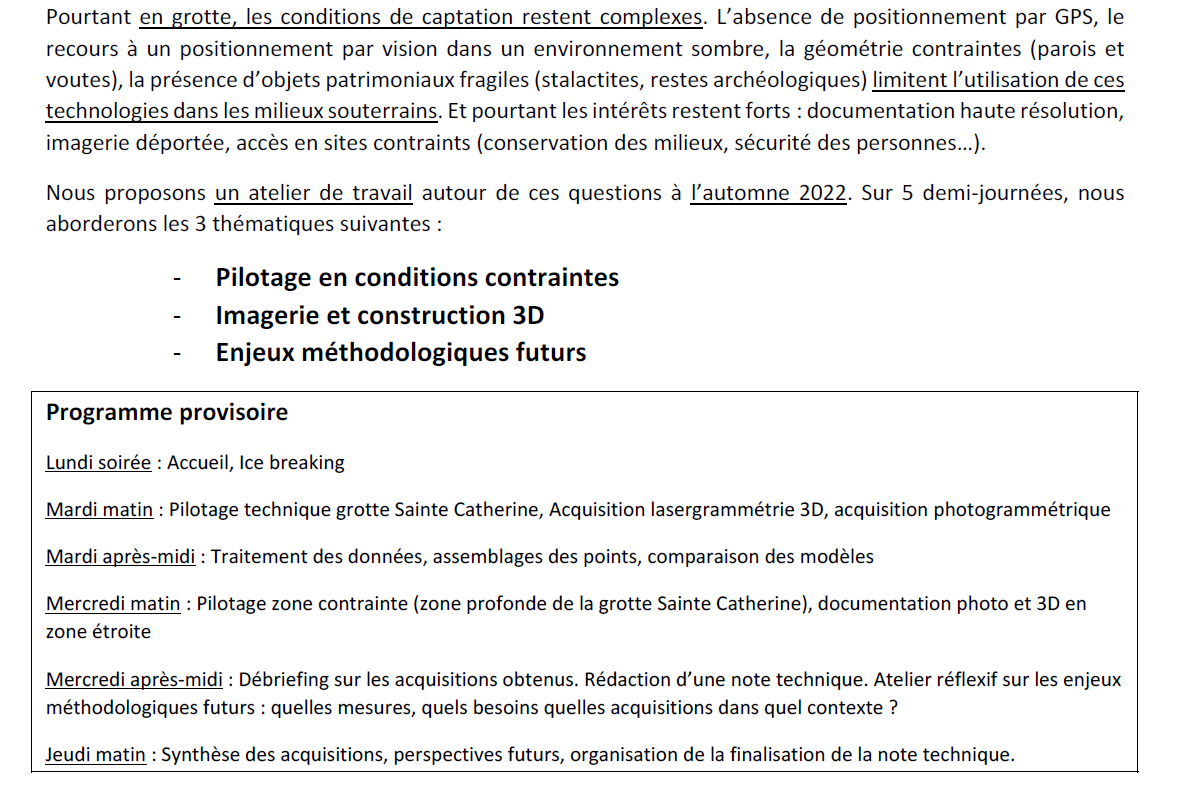 3 thématiques 
Pilotage en conditions contraintes
Imagerie et construction 3D
Enjeux méthodologiques futurs
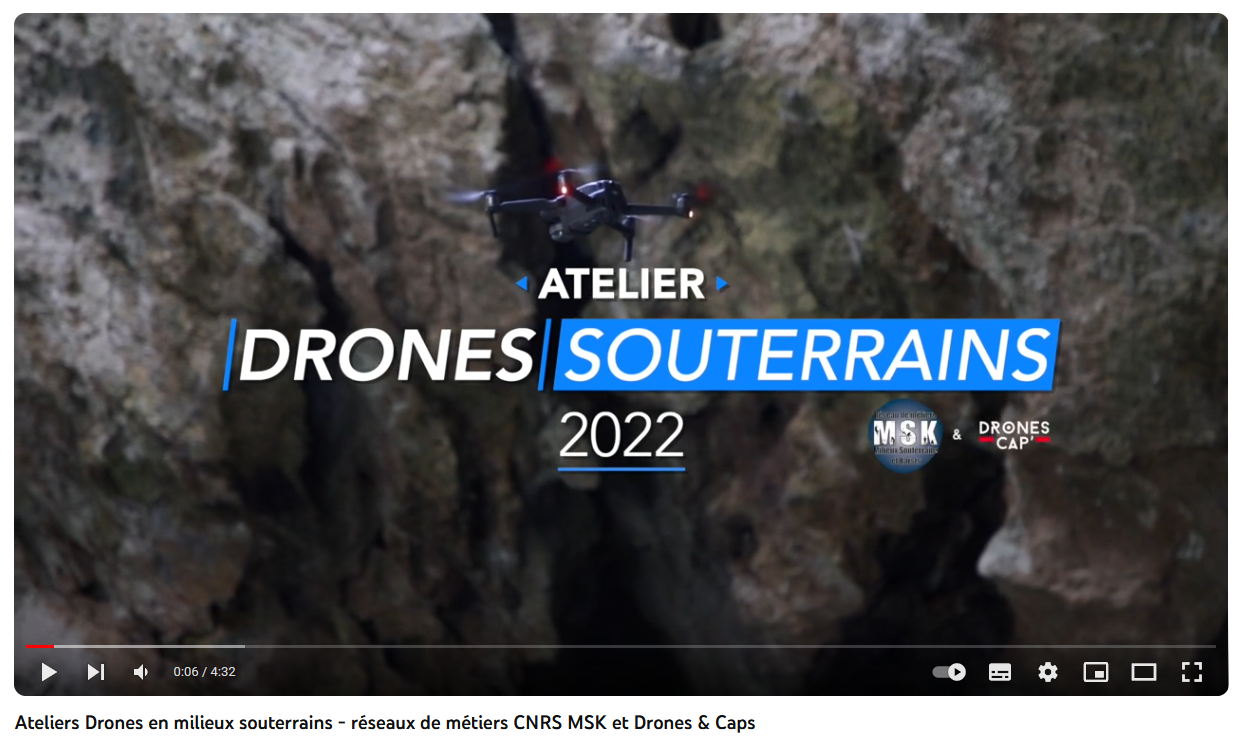 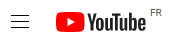 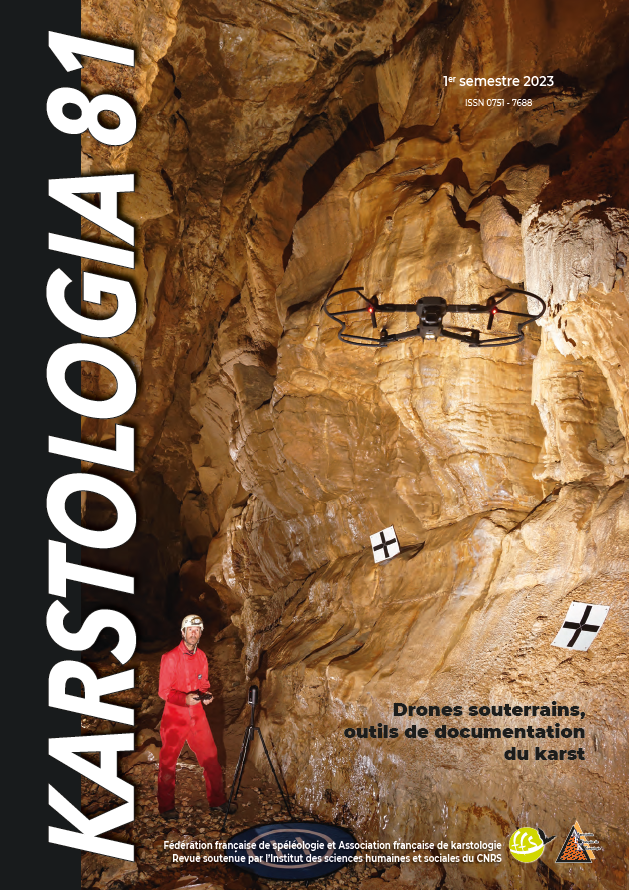 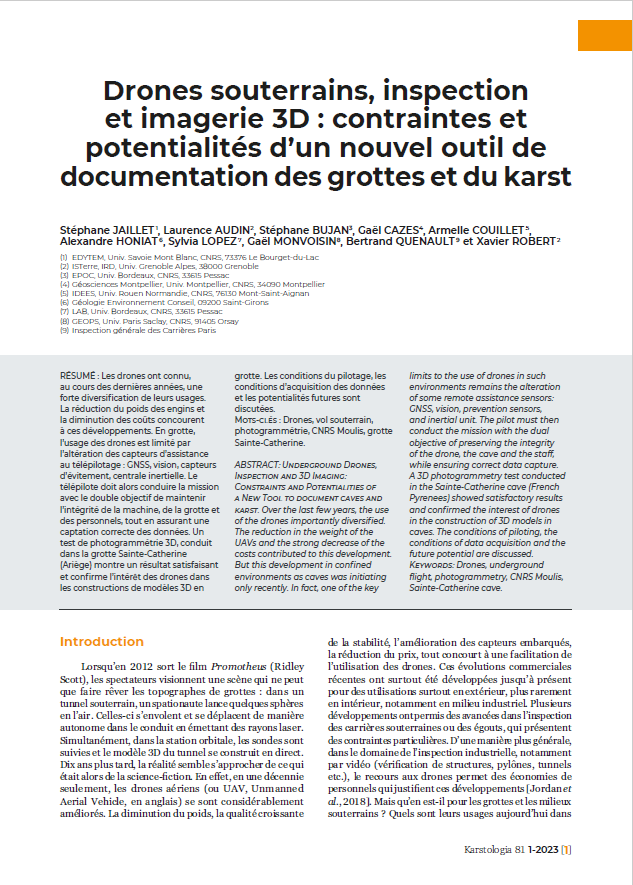 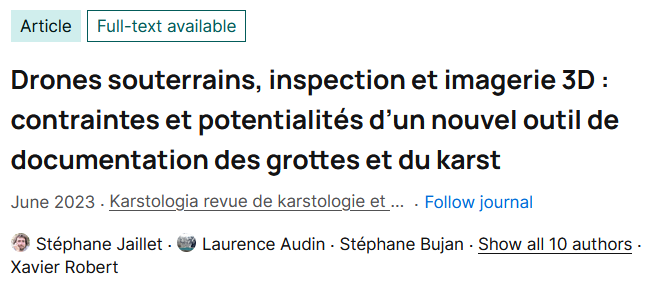 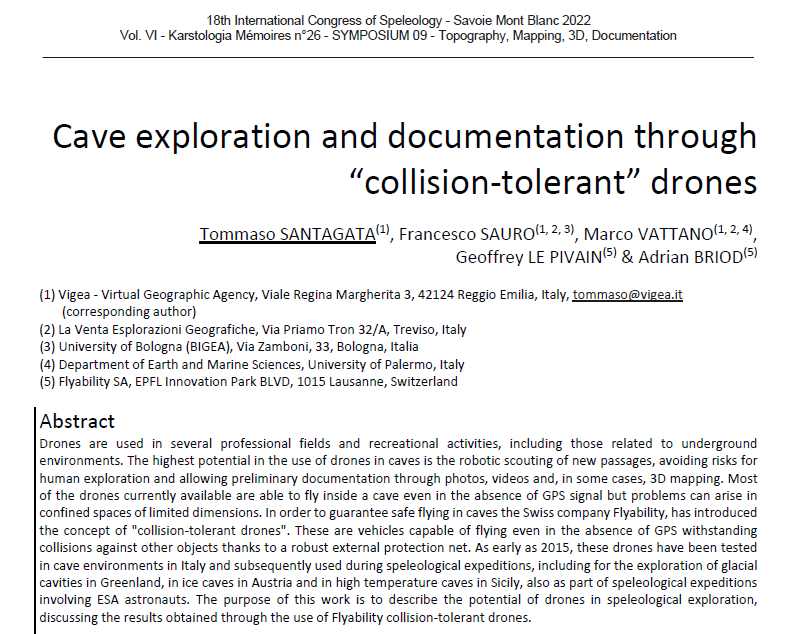 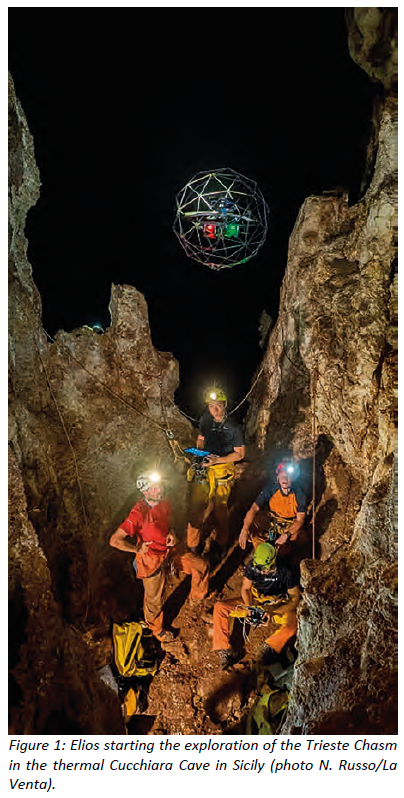 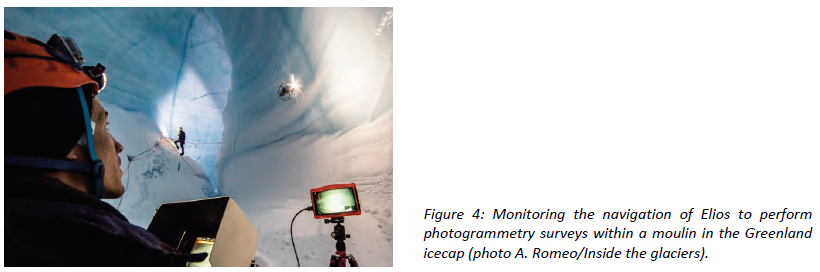 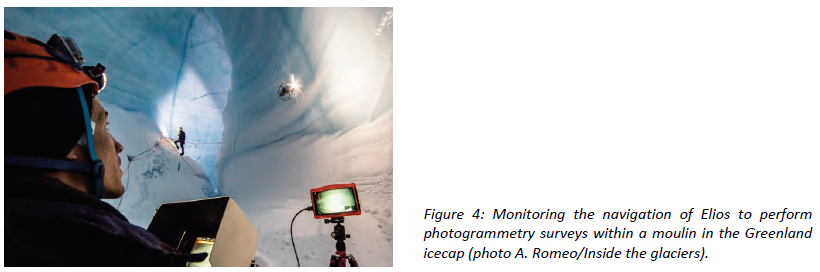 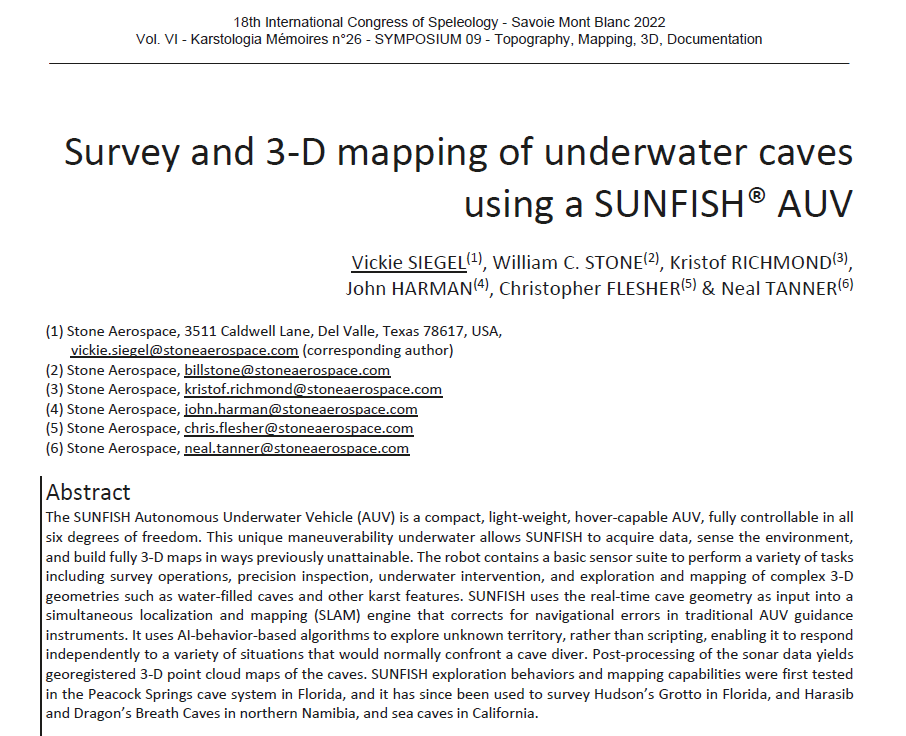 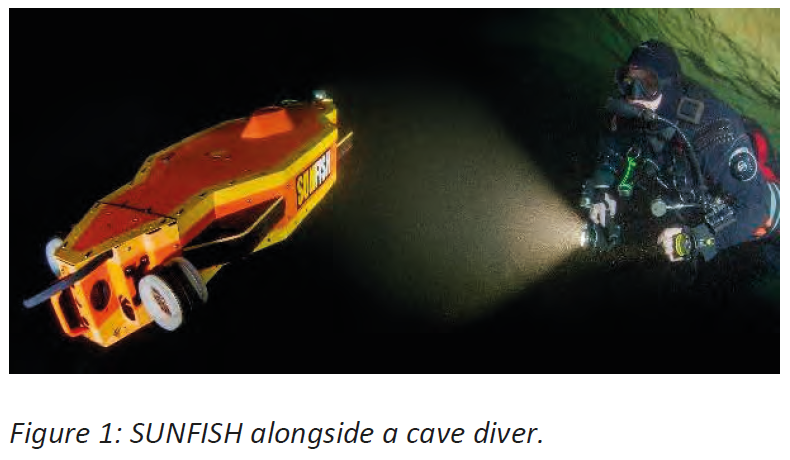 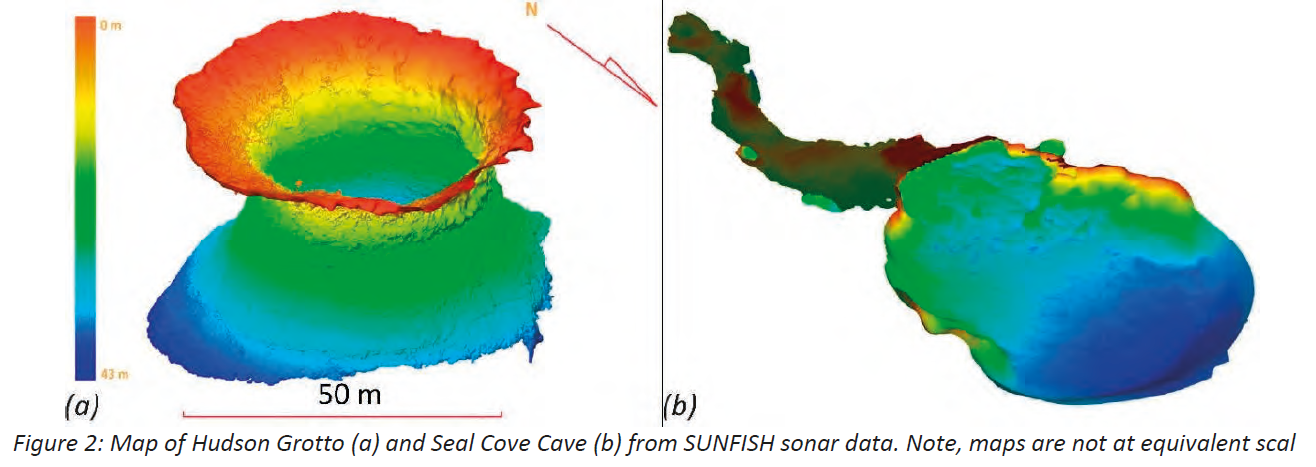 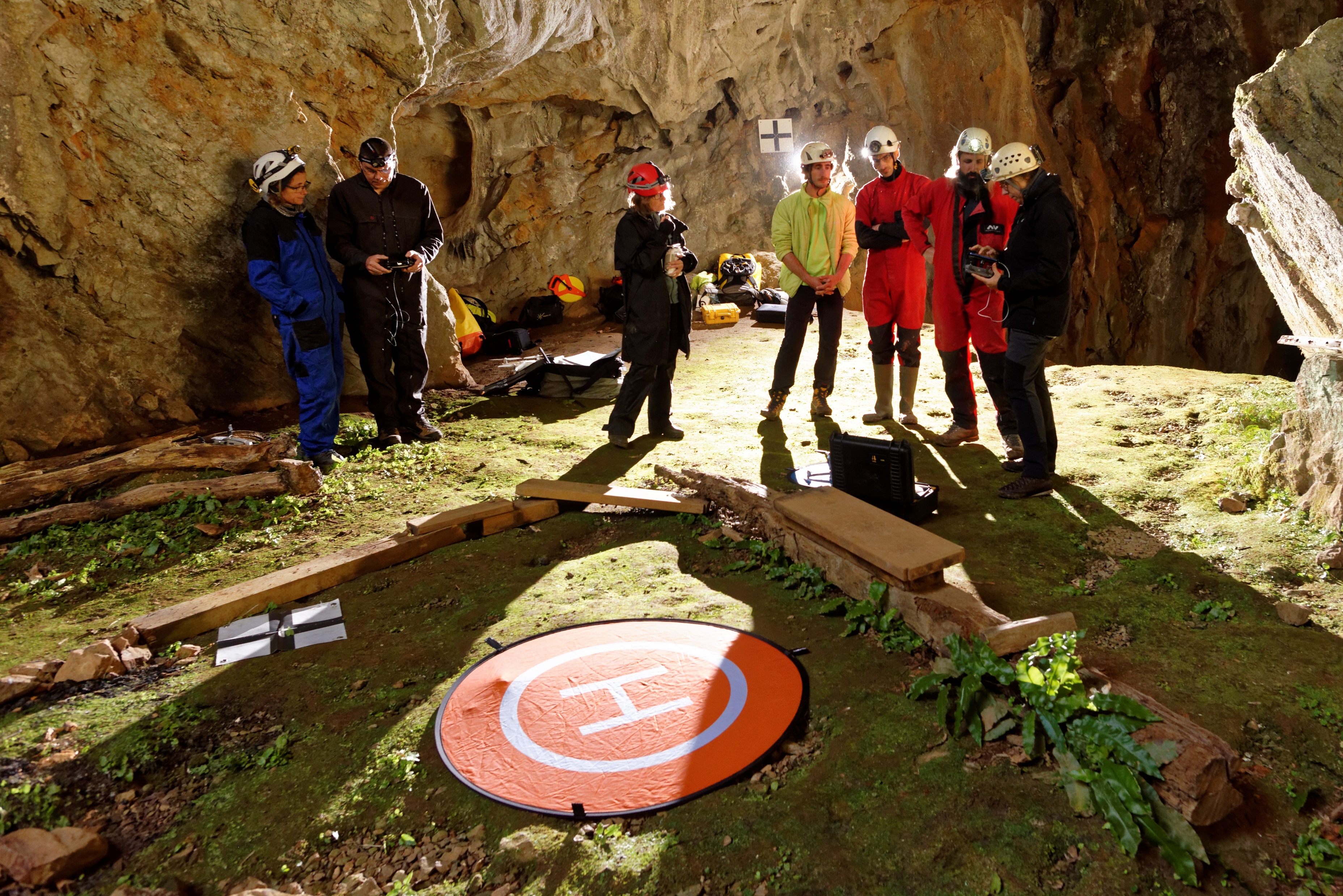 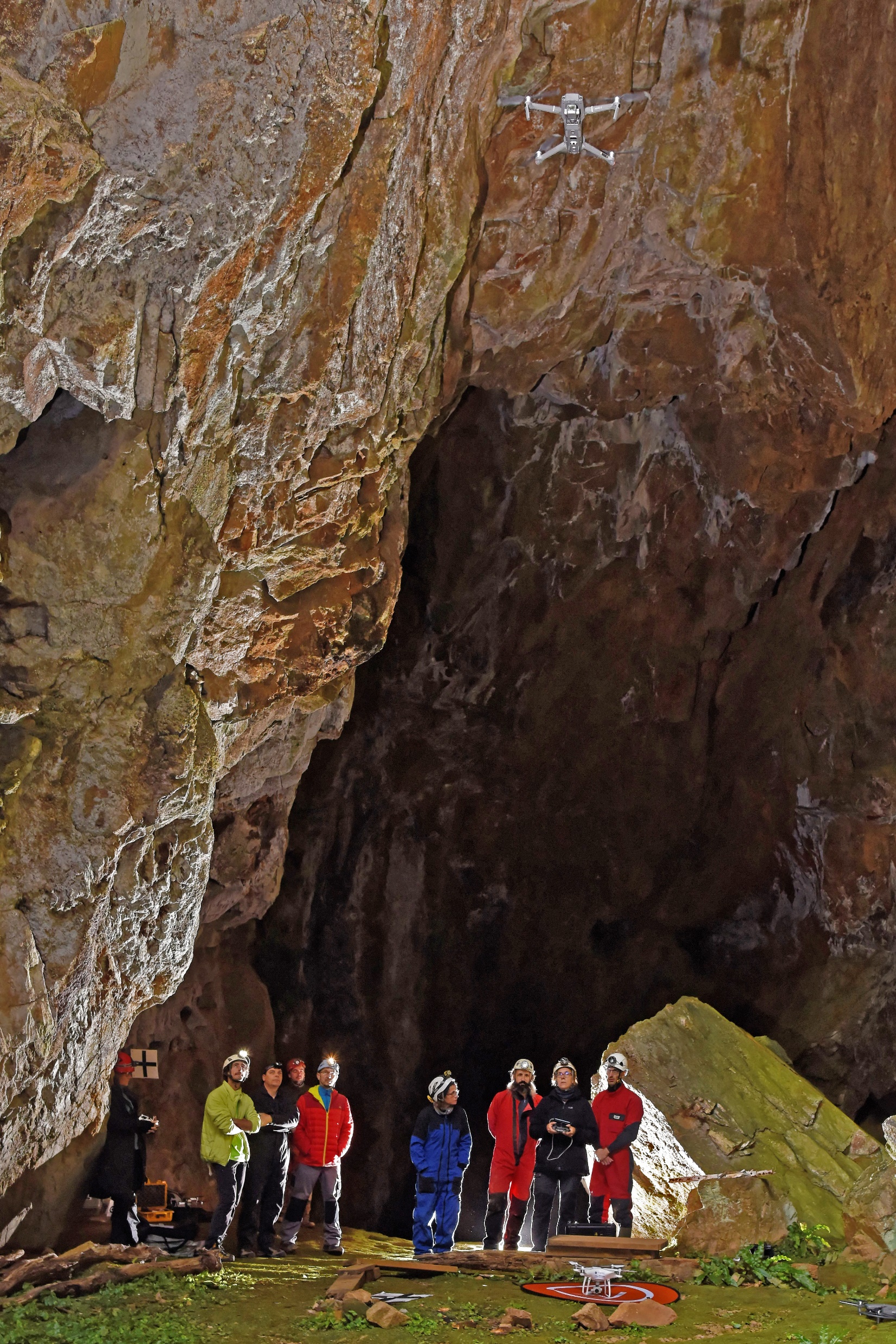 3 thématiques 
Pilotage en conditions contraintes
Imagerie et construction 3D
Enjeux méthodologiques futurs
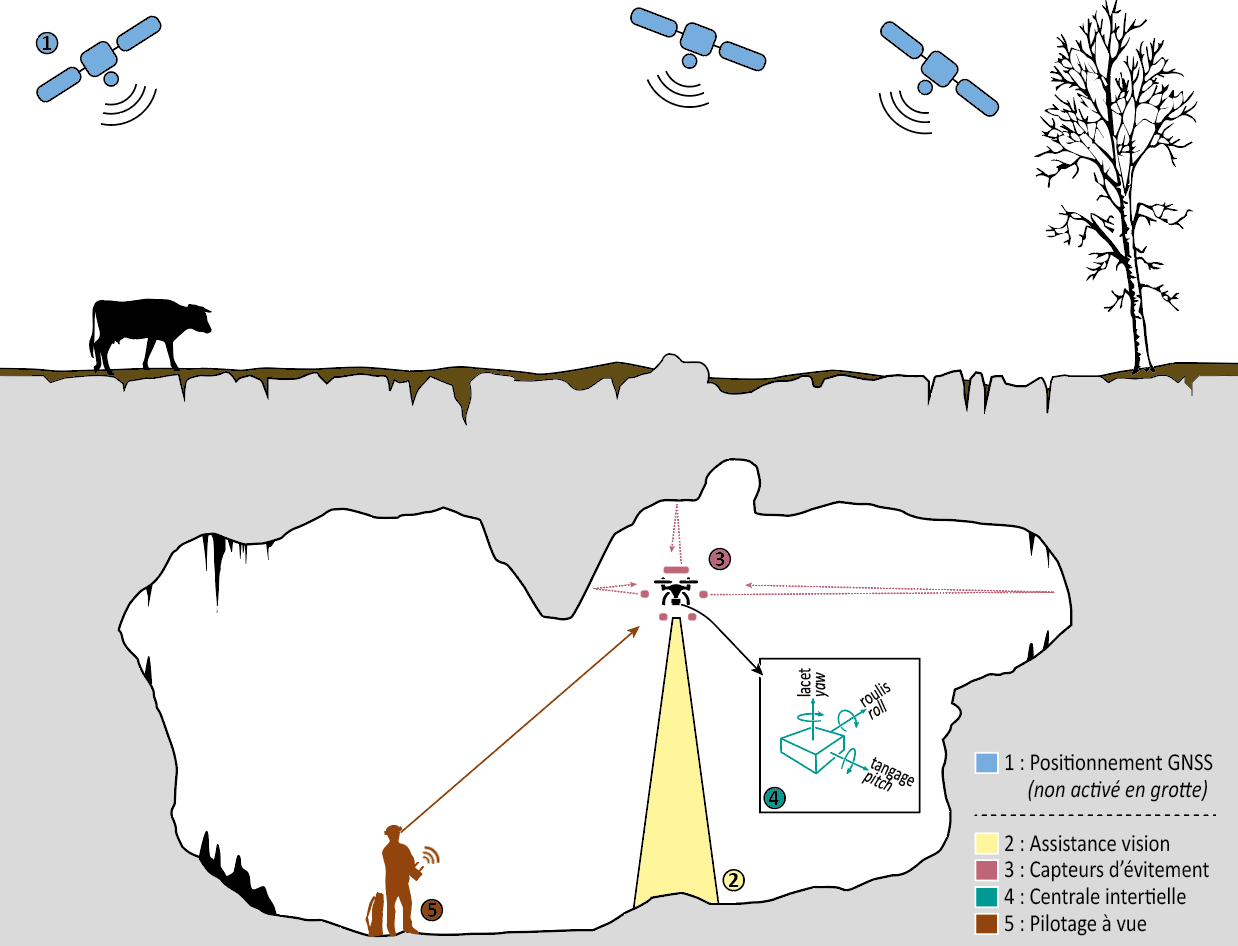 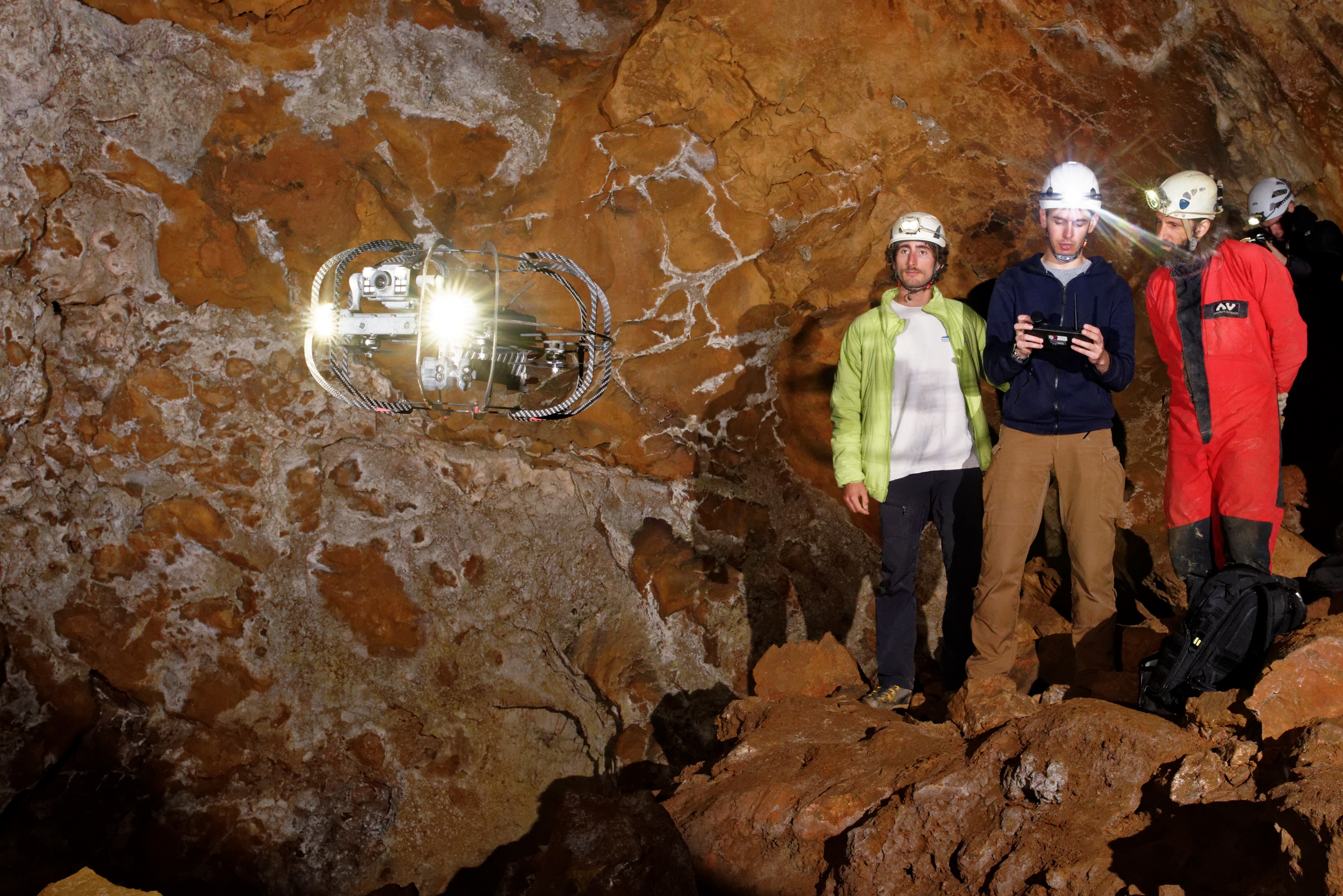 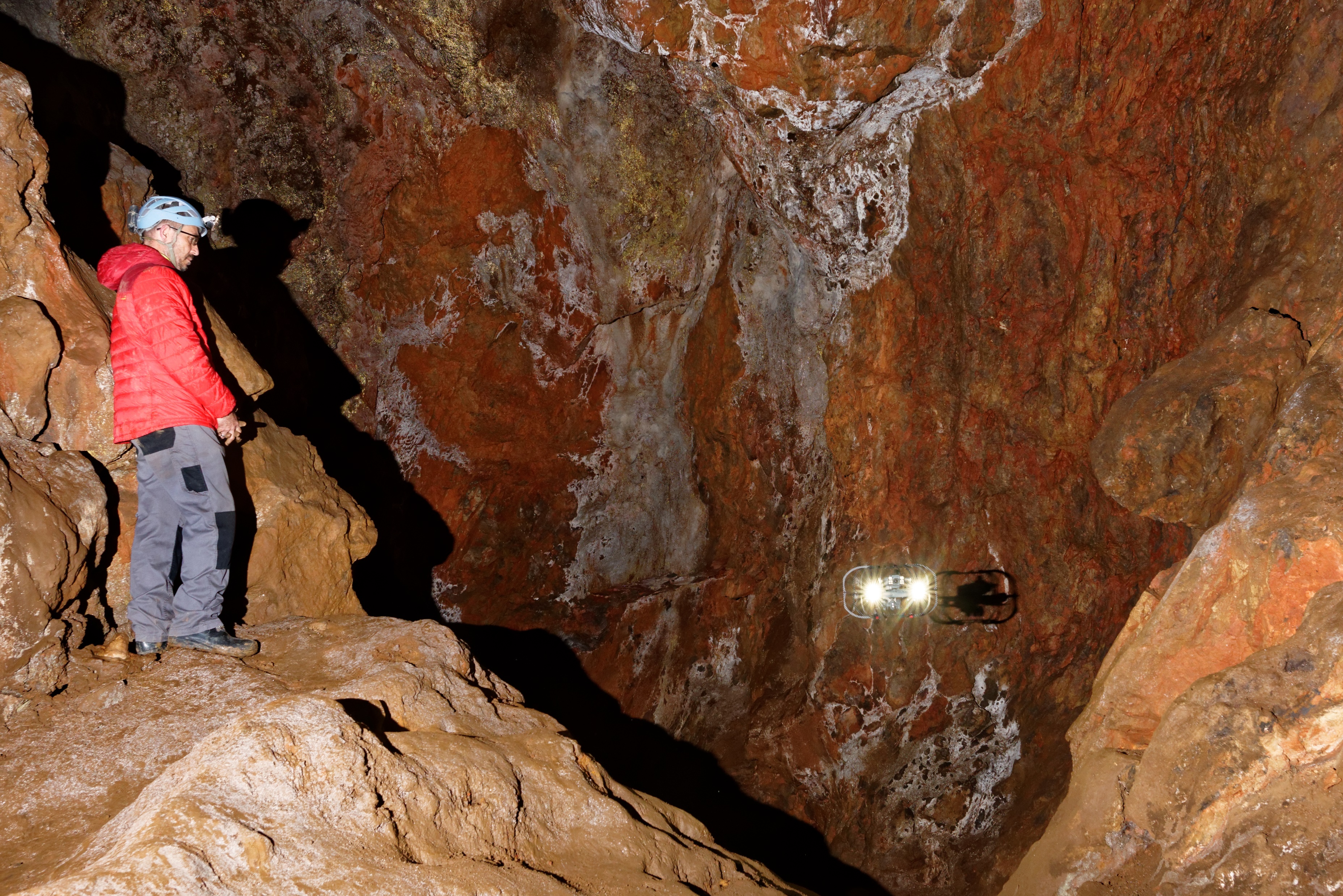 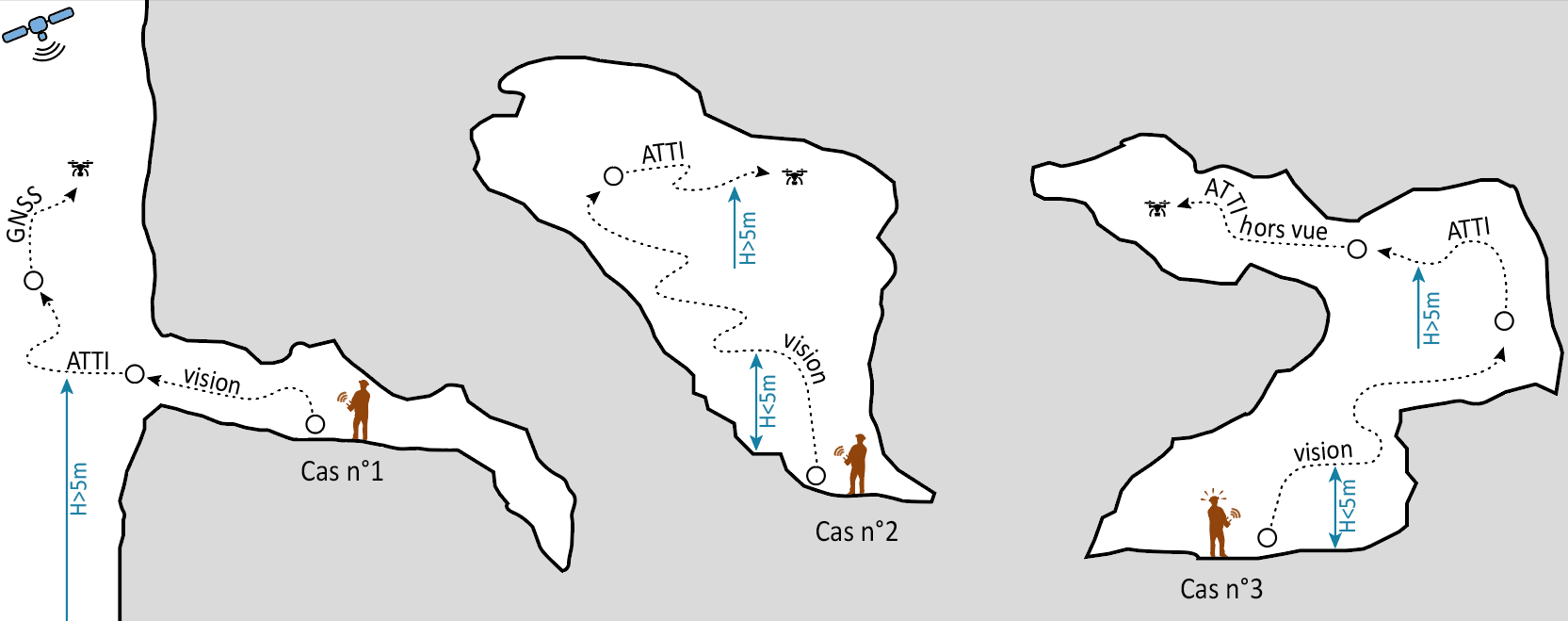 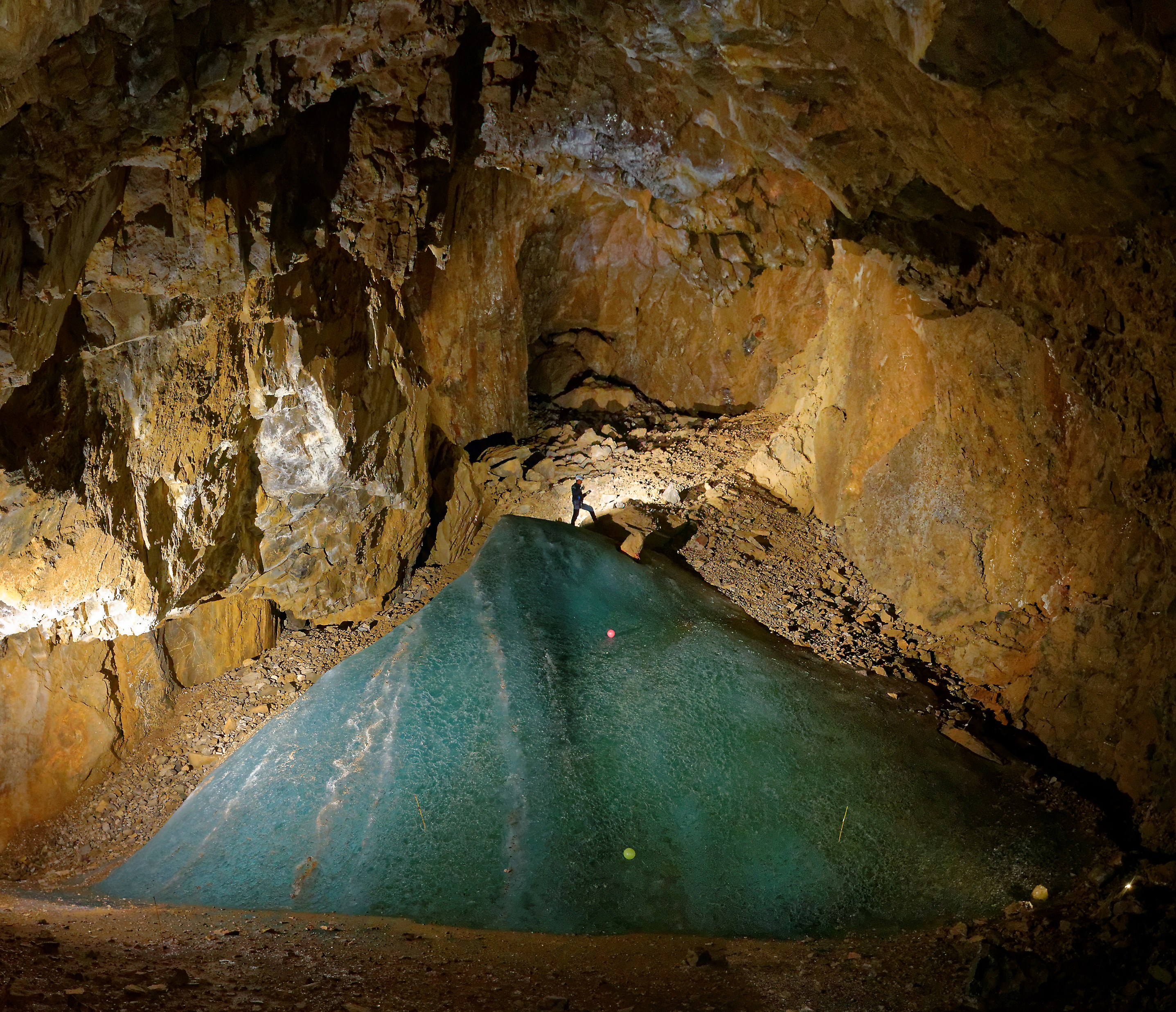 3 thématiques 
Pilotage en conditions contraintes
Imagerie et construction 3D
Enjeux méthodologiques futurs
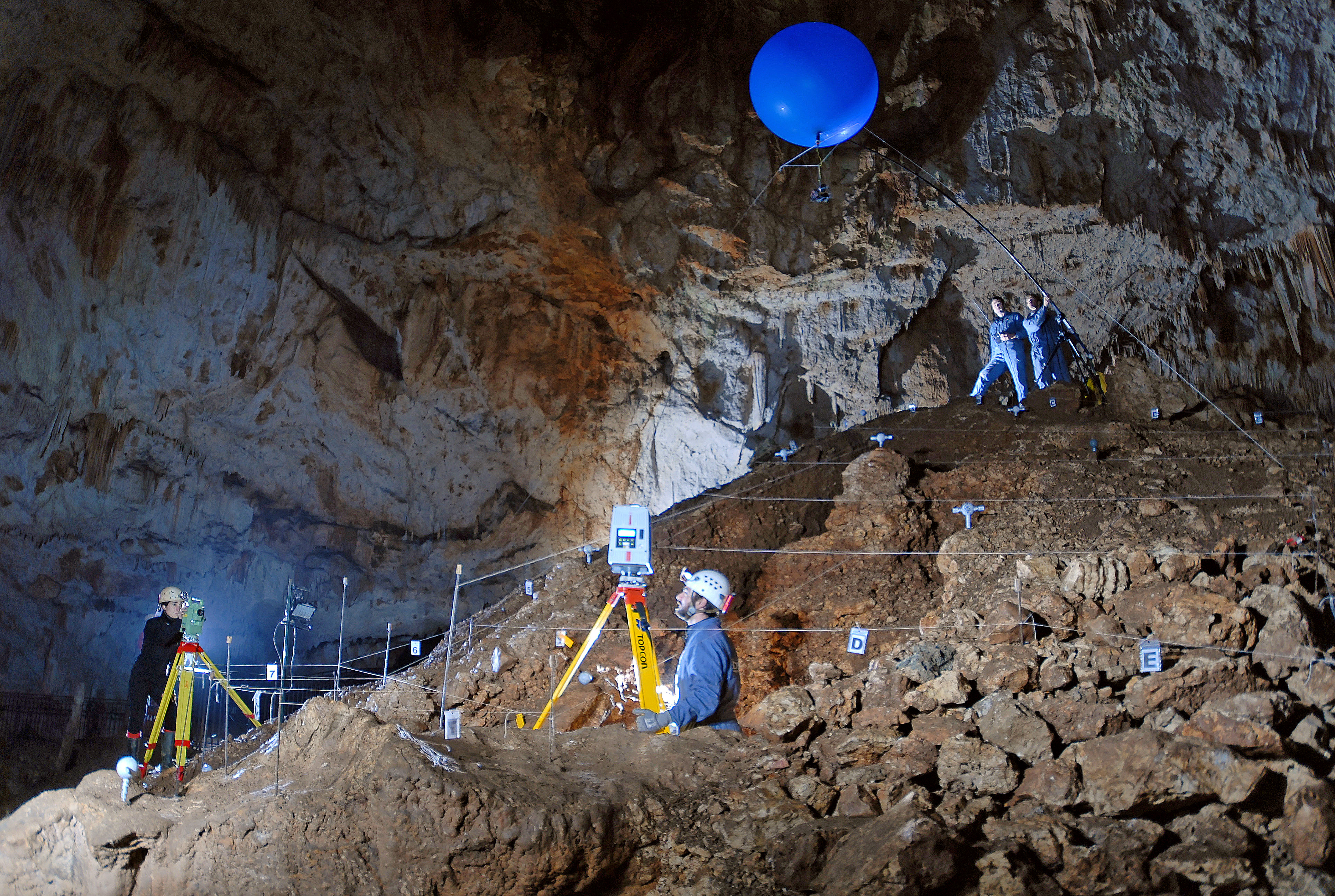 APN sur ballon
Lidar terrestre
Station totale
Fouille archéologique – Aven d’Orgnac (Ardèche) – 2011
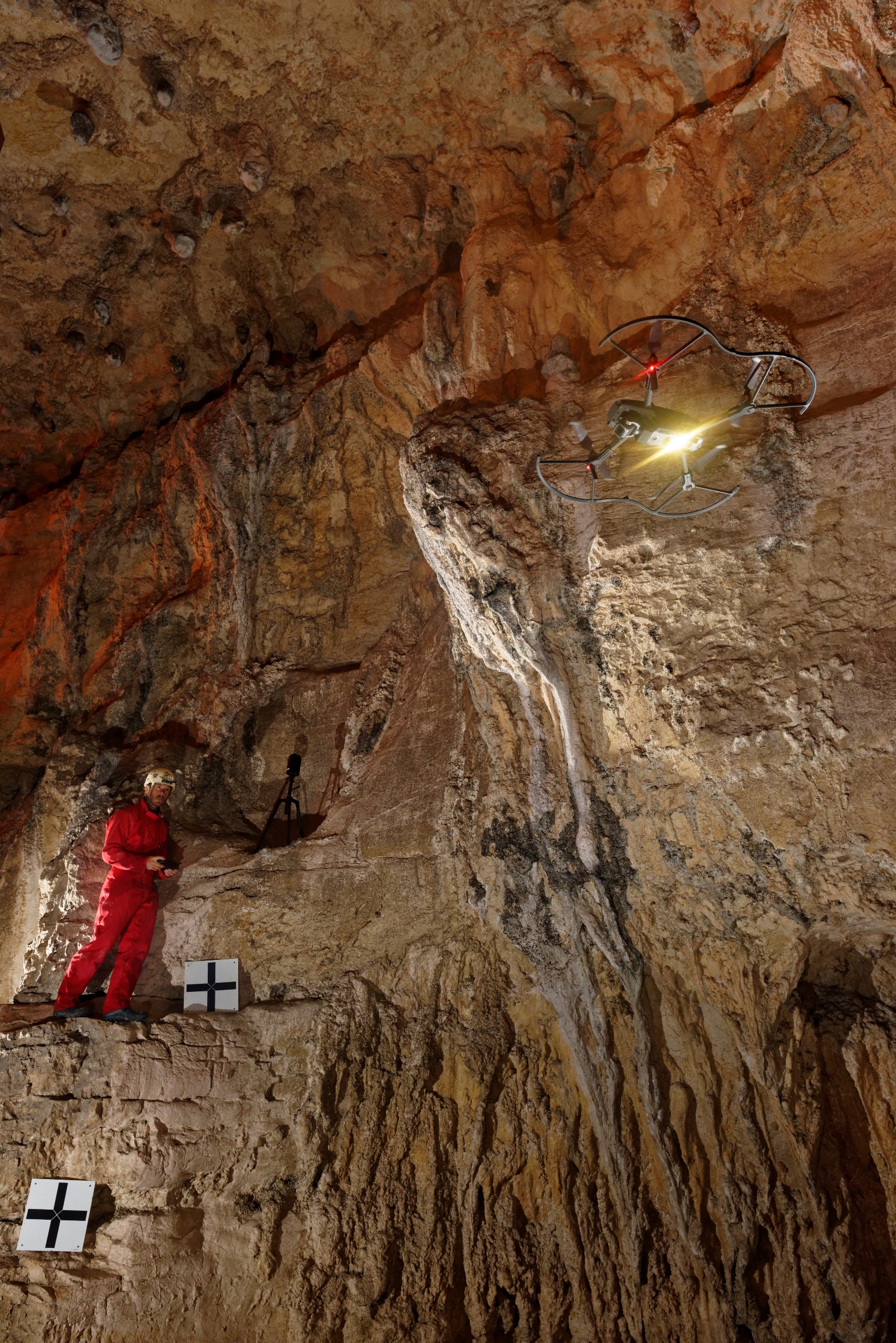 DJI Mavic 2 pro
Lidar terrestre
Cible
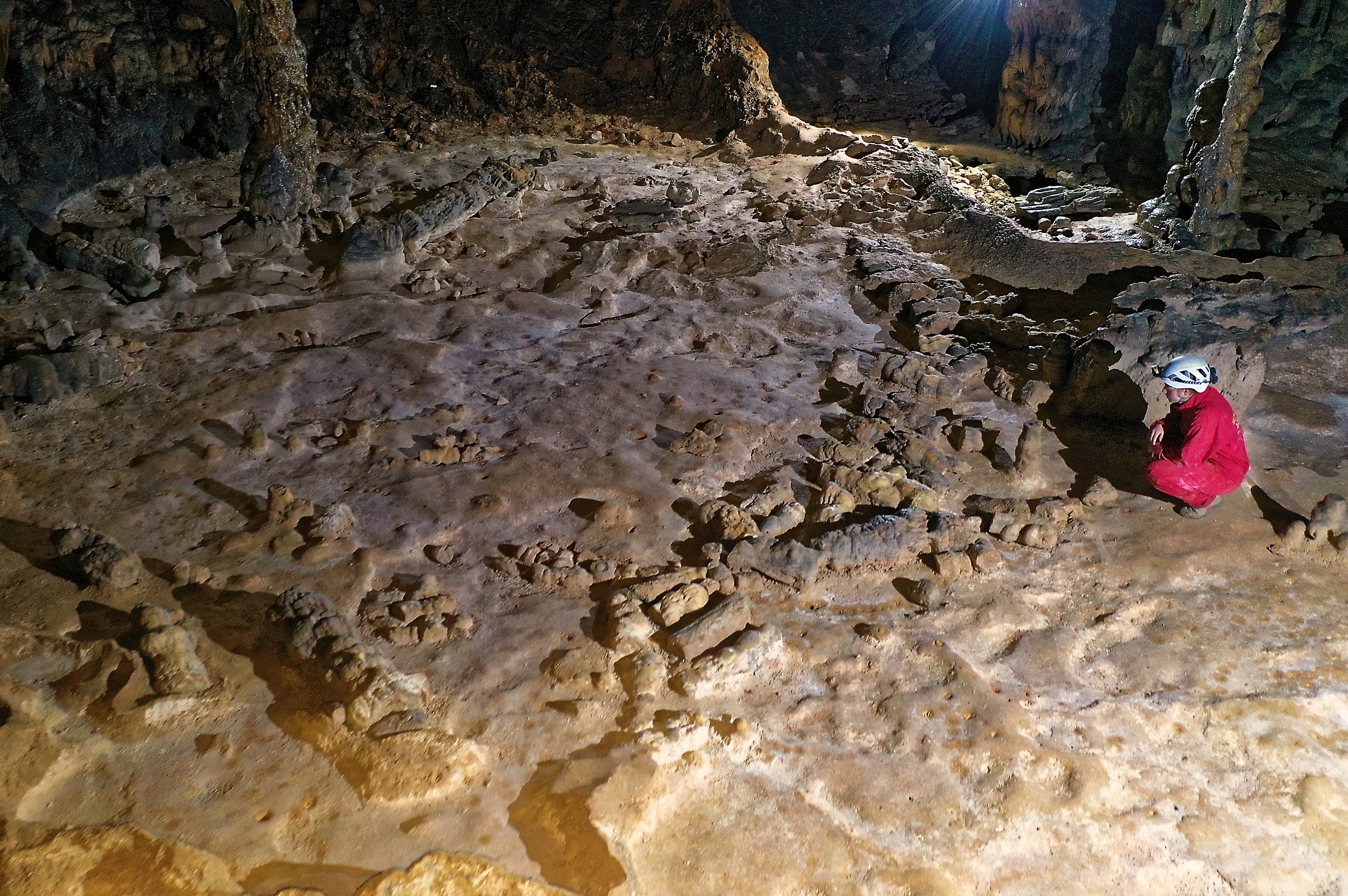 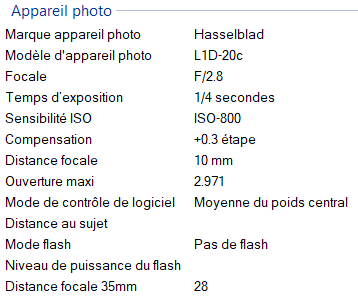 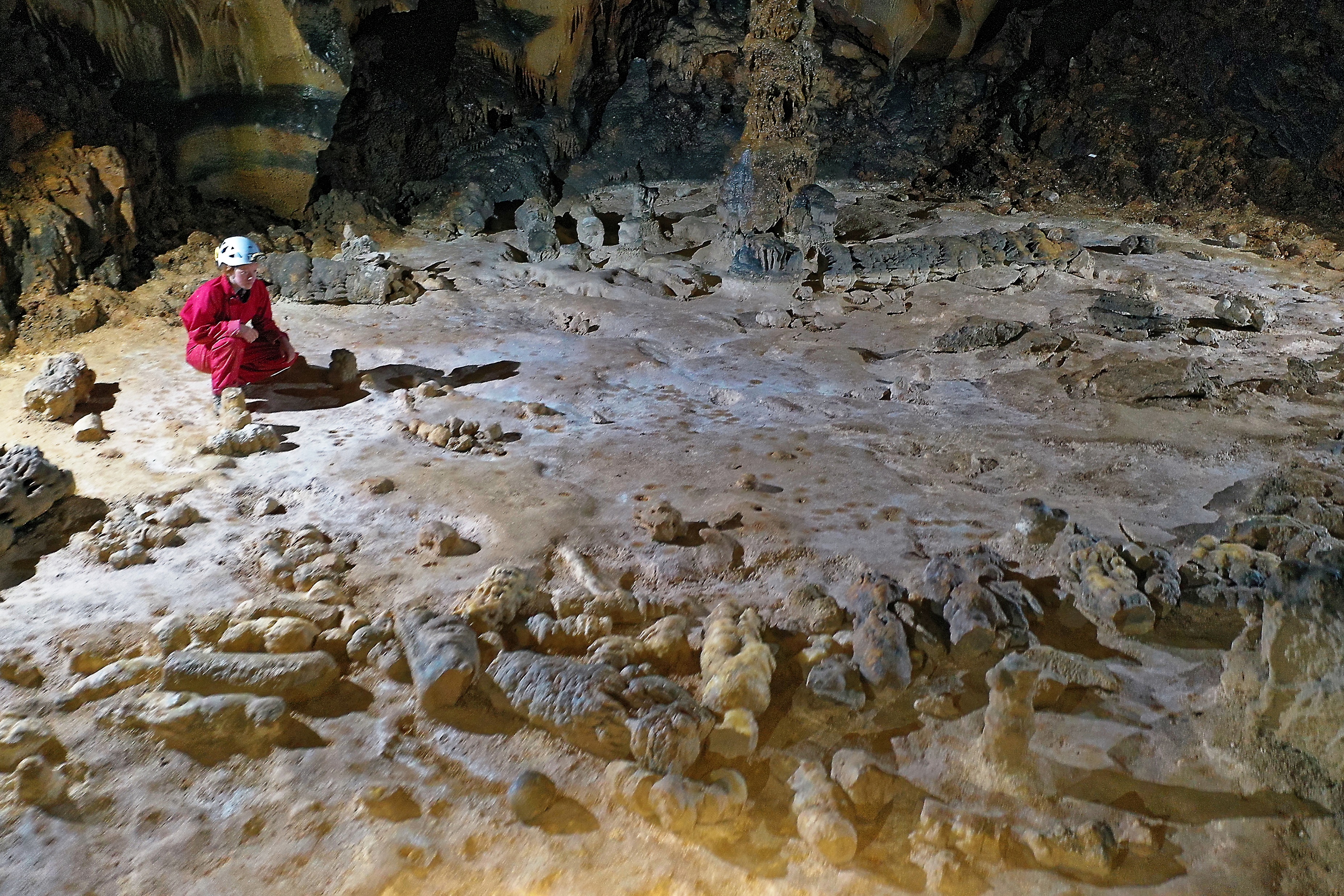 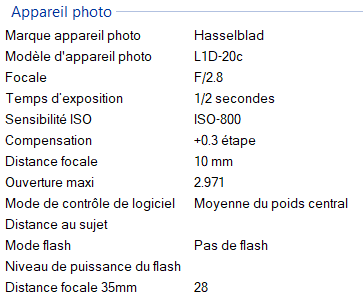 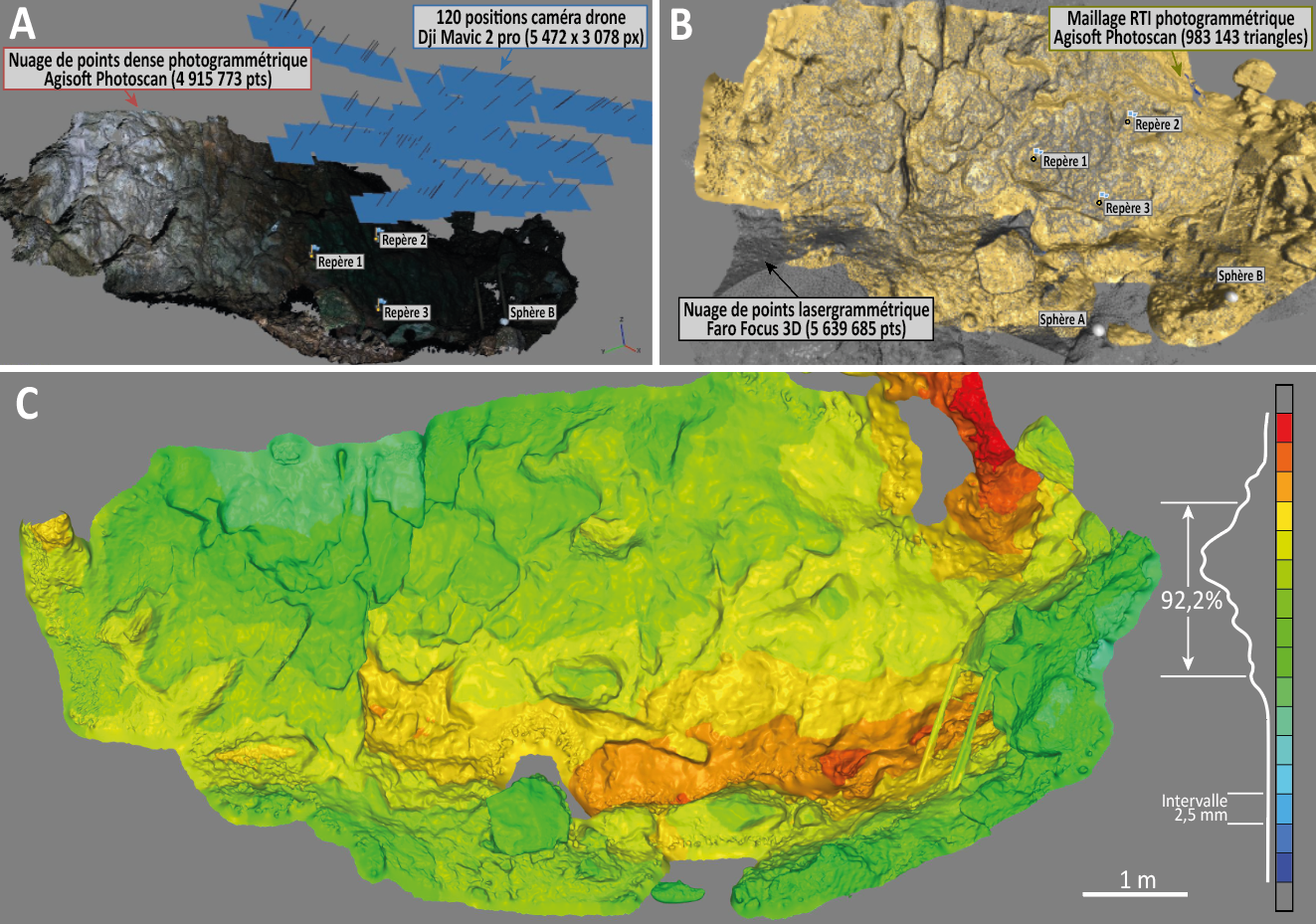 3 thématiques 
Pilotage en conditions contraintes
Imagerie et construction 3D
Enjeux méthodologiques futurs
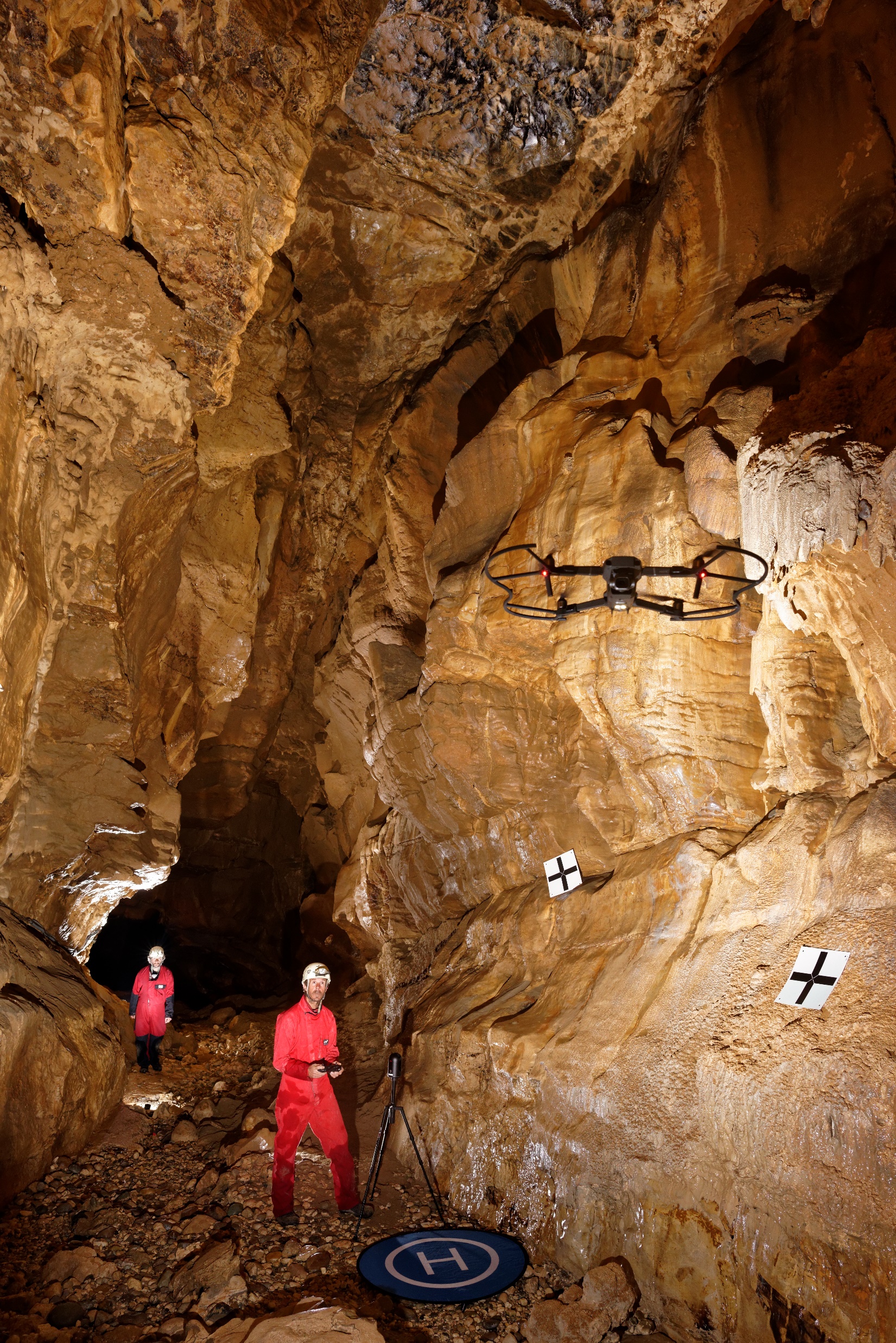 - Prélèvement de roche (contact)
- Echantillonnage d’eau / air
- Mesure sans contact (distance, spectro…)
- Mesure avec contact…
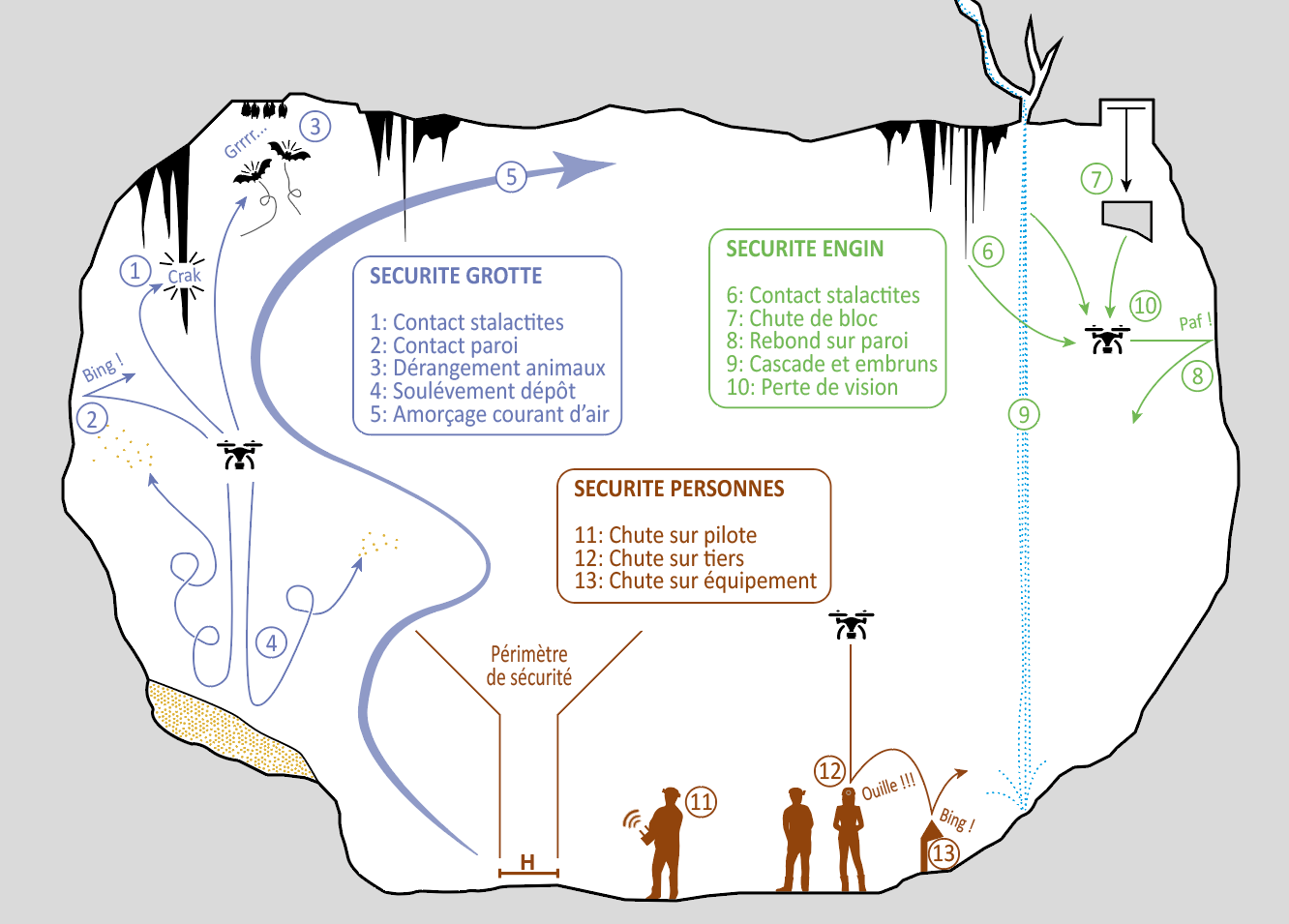 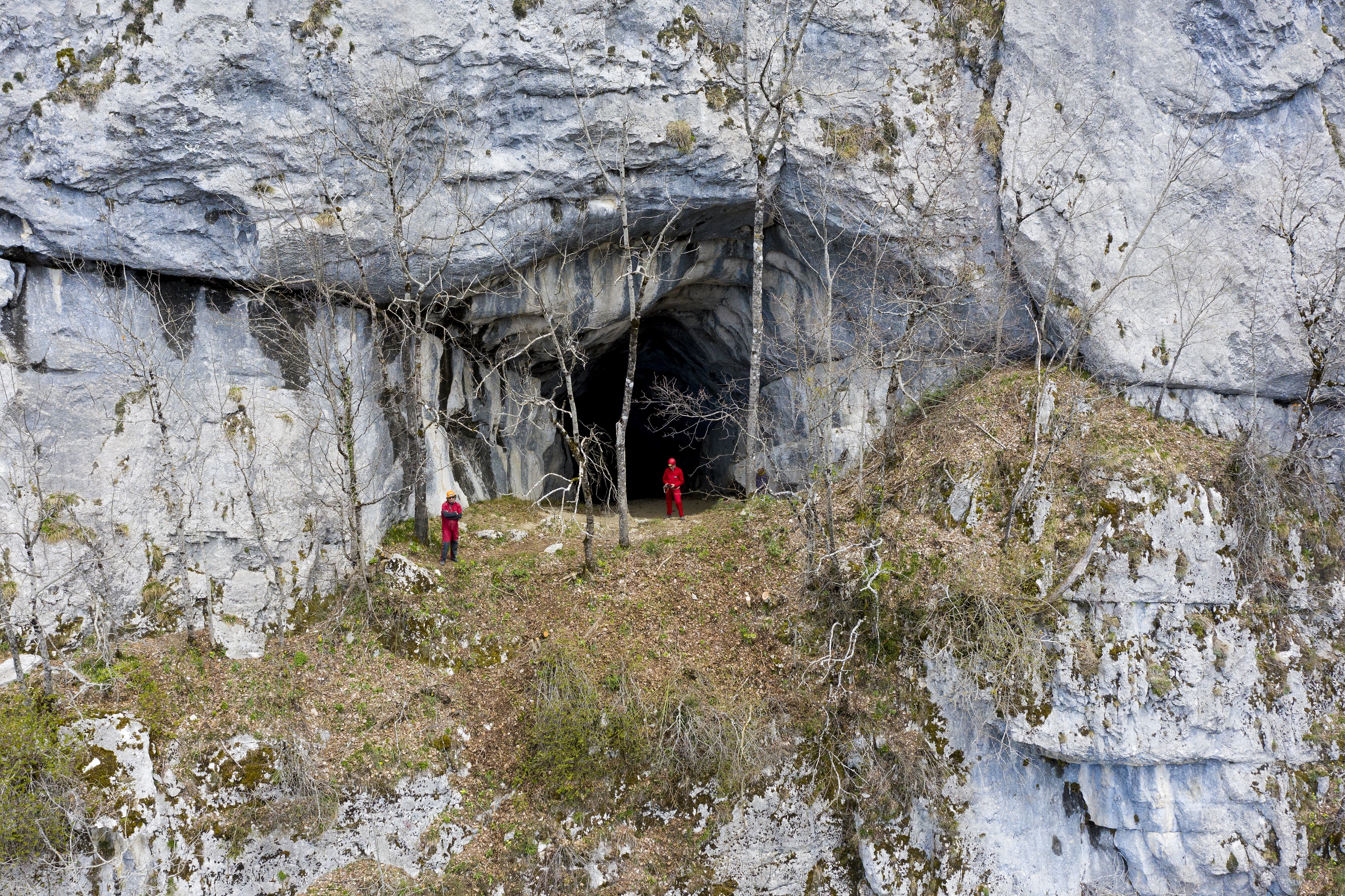 Merci
Grotte Favot, Vercors, décollage depuis le porche